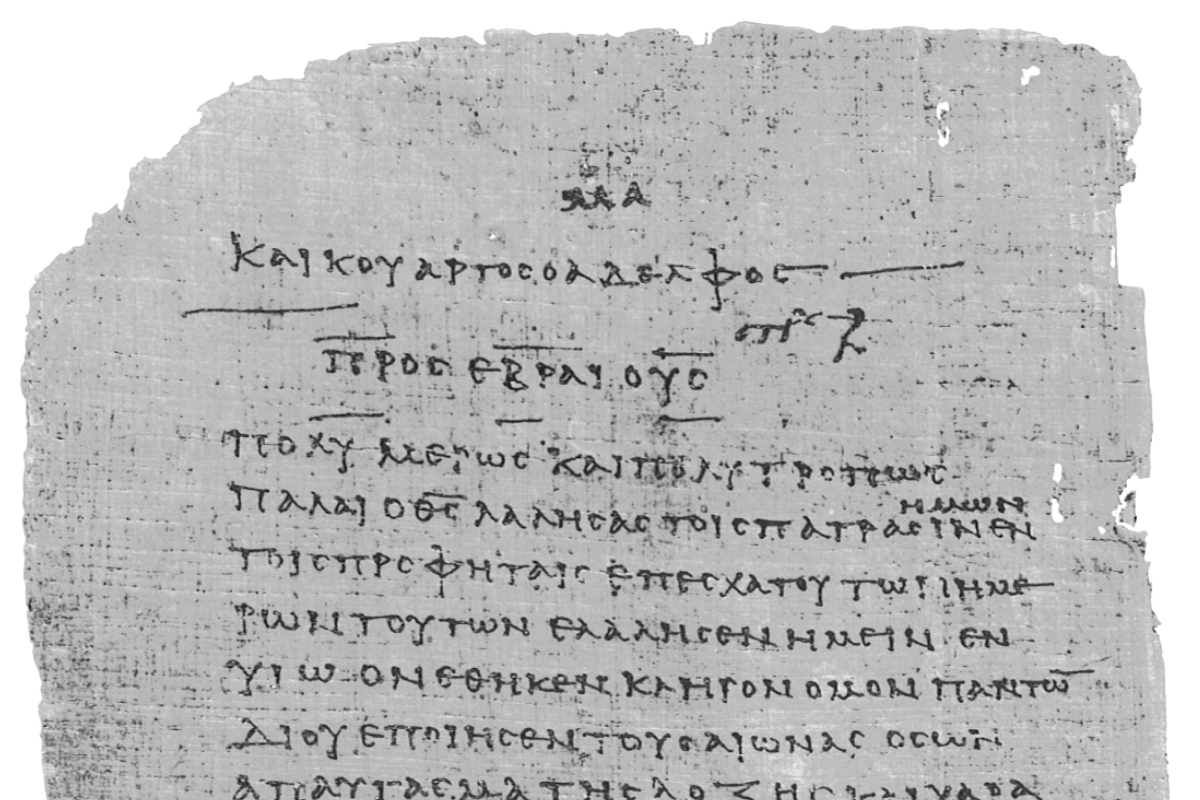 Pharisee Paul’s ἀπολογία to the Hebrews
						        Ἑβραῖος
Session-16
Hebrews 8:7 thru 9:18

The NEW Covenant
Dr. Dave Newton 
          © 2025
      Figure It Out 
      Calvary Chapel 
      Santa Barbara
Pharisee Paul’s ἀπολογία to the Hebrews   Ἑβραῖος
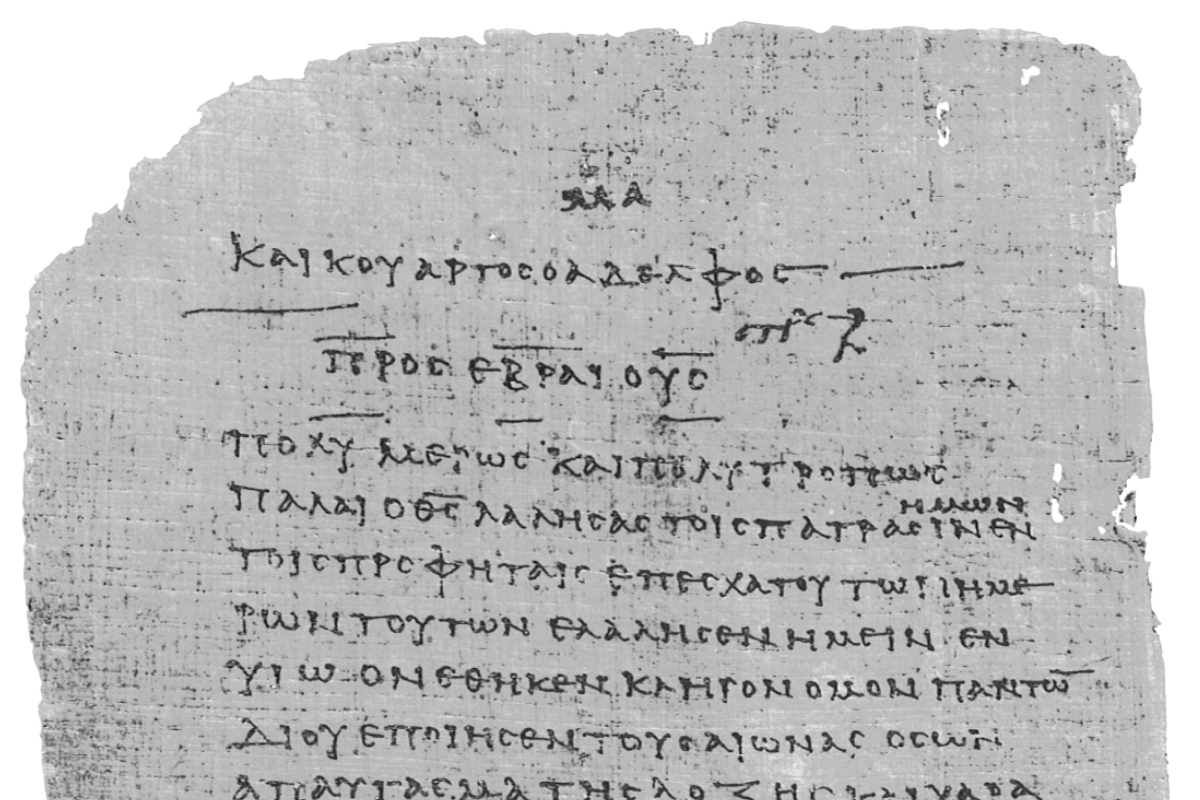 Last Week ended with . . . 
Hebrews 8:6 Jesus has obtained a more excellent ministry 
		He is Mediator of Better Covenant enacted on Better Promises
Paul Quotes 
	Jeremiah 31:31   NEW Covenant with Israel and house of Judah
	       v-32   NOT like covenant I made with their fathers as I led them from Egypt
		              a covenant that THEY broke although I was a husband to them
	       v-33   but now I will put my Law within them – written on their hearts 
		 	    I will be their God and they will be my people
	       v-34    they will not have to teach this because they will ALL KNOW ME! 


2nd Corinth. 3  NEW Covenant  not of the letter but of THE SPIRIT
    Galatians 3  NEW Covenant  does not invalidate the original Promise
Pharisee Paul’s ἀπολογία to the Hebrews   Ἑβραῖος
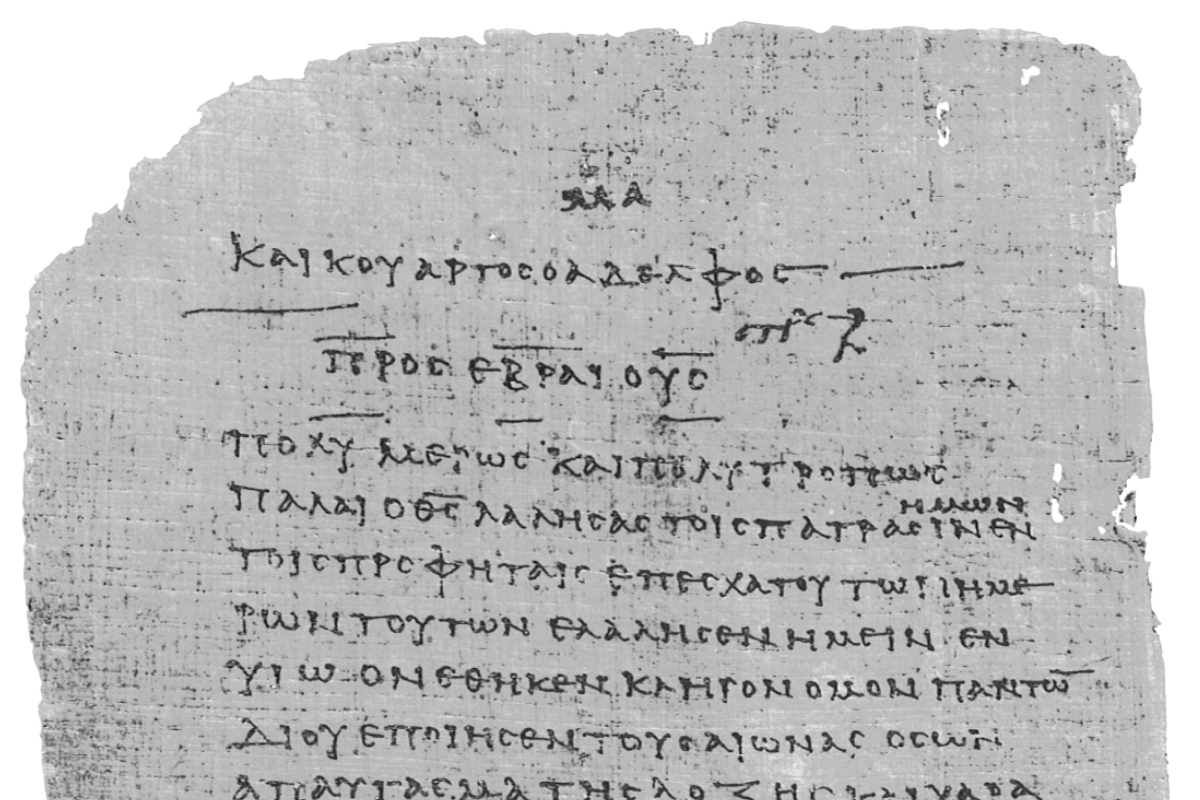 Tonight   FLOWS . . .    
	     Old and New Covenant      Earthly Tabernacle and Heavenly Temple

           Hebrews 8:7-10
	For if that first covenant had been faultless, there would have been NO occasion 
sought for a second - for finding fault with them, He says, “Behold days are coming when 
I will effect a NEW covenant with the house of Israel and house of Judah, not like the 
Covenant which I made with their fathers on the day I tool them by the hand to lead 
them out of the land of Egypt, but they did not continue in My covenant and I do not
care for them, says the Lord, for this is the covenant that I will make with the house of 
Israel after those days, says the Lord . . . I will put my laws into their minds and will write
write them on their hearts, I will be their God and they shall be my people

	Law is SPIRITUAL   Mankind is CARNAL  Romans 7:14
	Law was WEAK thru mankind’s FLESH     Romans 8:3
Pharisee Paul’s ἀπολογία to the Hebrews   Ἑβραῖος
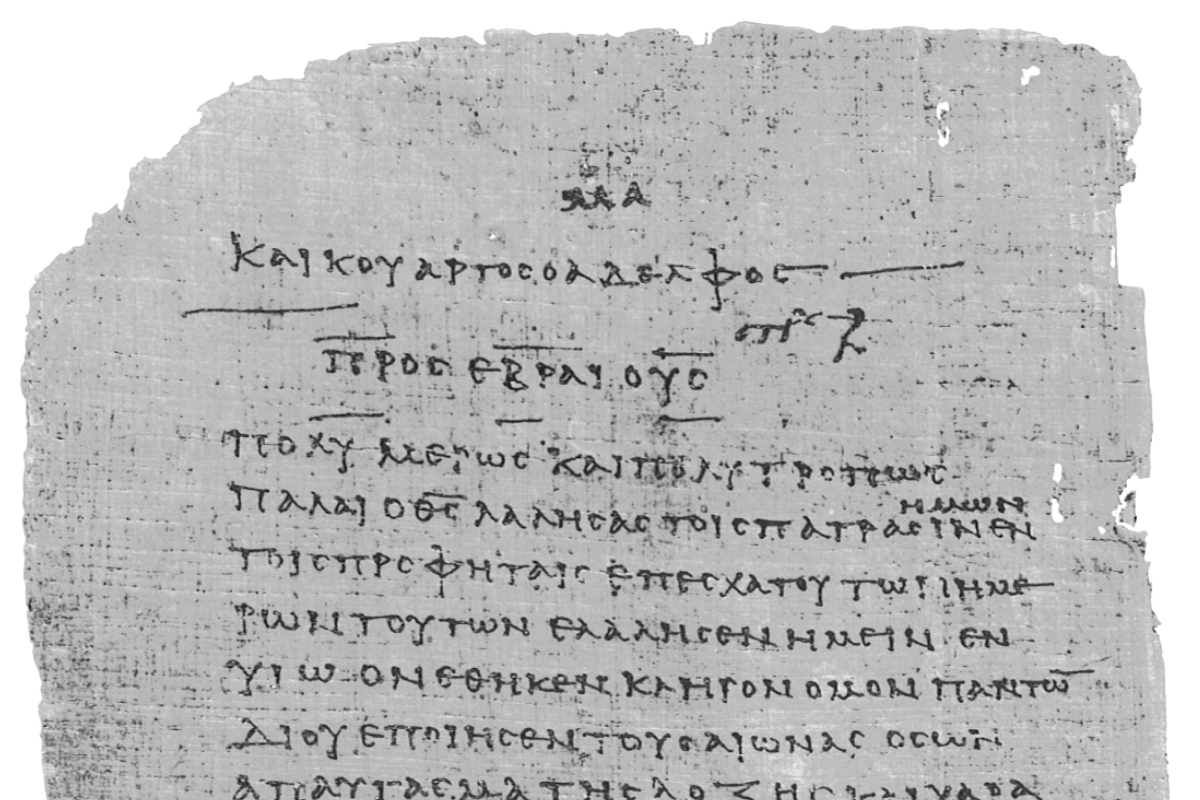 IF that first covenant had been faultless NO need for a second covenant
     NOT fault of 1st Covenant but fault of the People!
     Romans 7:14 we know Law is spiritual, I am of flesh sold into bondage [slavery] to sin

YHWH finds fault with Israel: Days are coming when YHWH will do NEW covenant 
	 with Israel [NATION] and Judah [TRIBE] 

NOT like with their Hebrew fathers out of Egypt - SINAI
      They did not continue in that Covenant [FAULT] the result “I do not care for them”

This NEW Covenant  = I will put my laws into their minds 
			    I will write my laws on their Hearts Deut. 6:5 Soul Mind Strength
			         I will be their God and they shall be my people

OLD Covenant written by God’s fingers on tablets of stone
NEW Covenant written by Holy Spirit on human heart + mind    Jeremiah 31:31
								            2nd Corinth. 3
Pharisee Paul’s ἀπολογία to the Hebrews   Ἑβραῖος
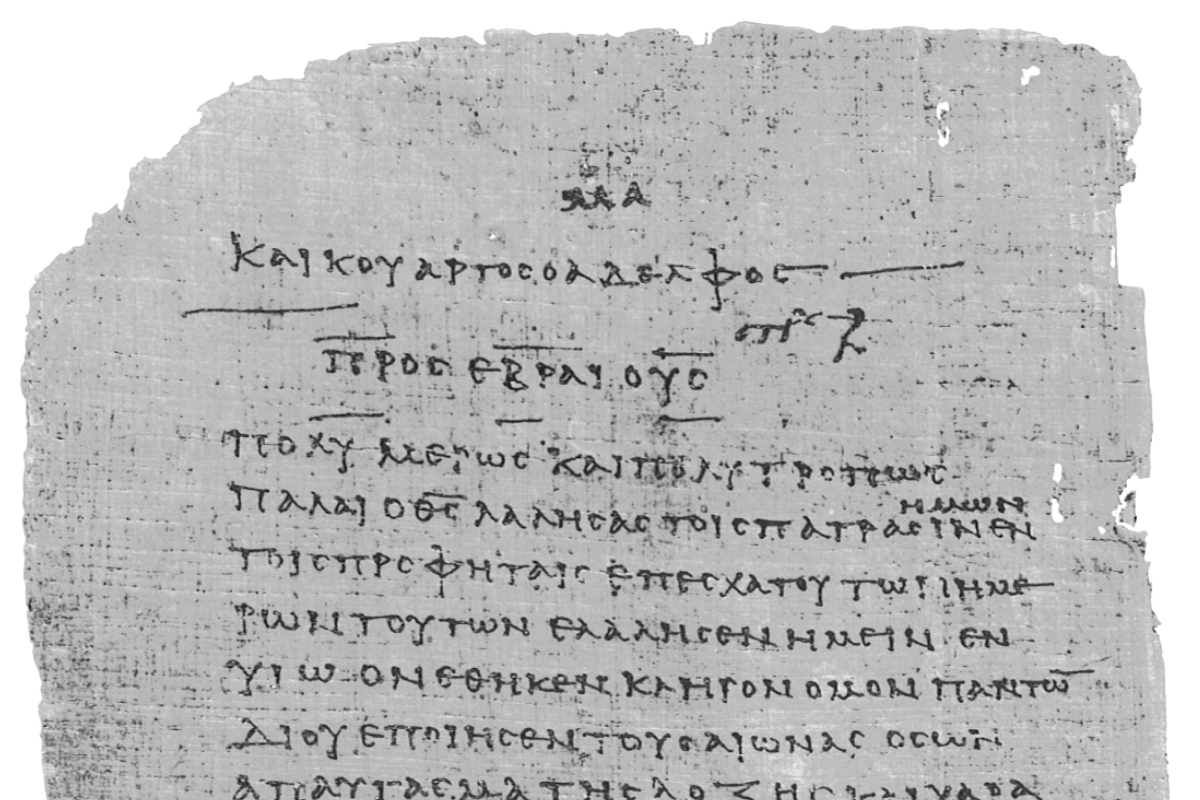 Hebrews 8:11-13 and they shall not teach everyone, his fellow citizen, 
	and everyone his brother saying, “Know the Lord”
	for ALL will know Me, from the least to the greatest of them
	for I will be merciful to their iniquities 
	and I will remember their sin no more!  in the Millenium Kingdom!

When He said, “A New Covenant,” He has made the first obsolete. 
But whatever is becoming obsolete and growing OLD is ready to disappear

“OLD” is  γηράσκω gerasko               παλαιός  palaios                ἀρχαῖος  archaios
    growing old failing due to age         worn out by use          around since beginning
		Verb		       Paleontology no more use   Archaeology - Car still driven
				       Obsolete and remains that 
					     [perfect tense]
Pharisee Paul’s ἀπολογία to the Hebrews   Ἑβραῖος
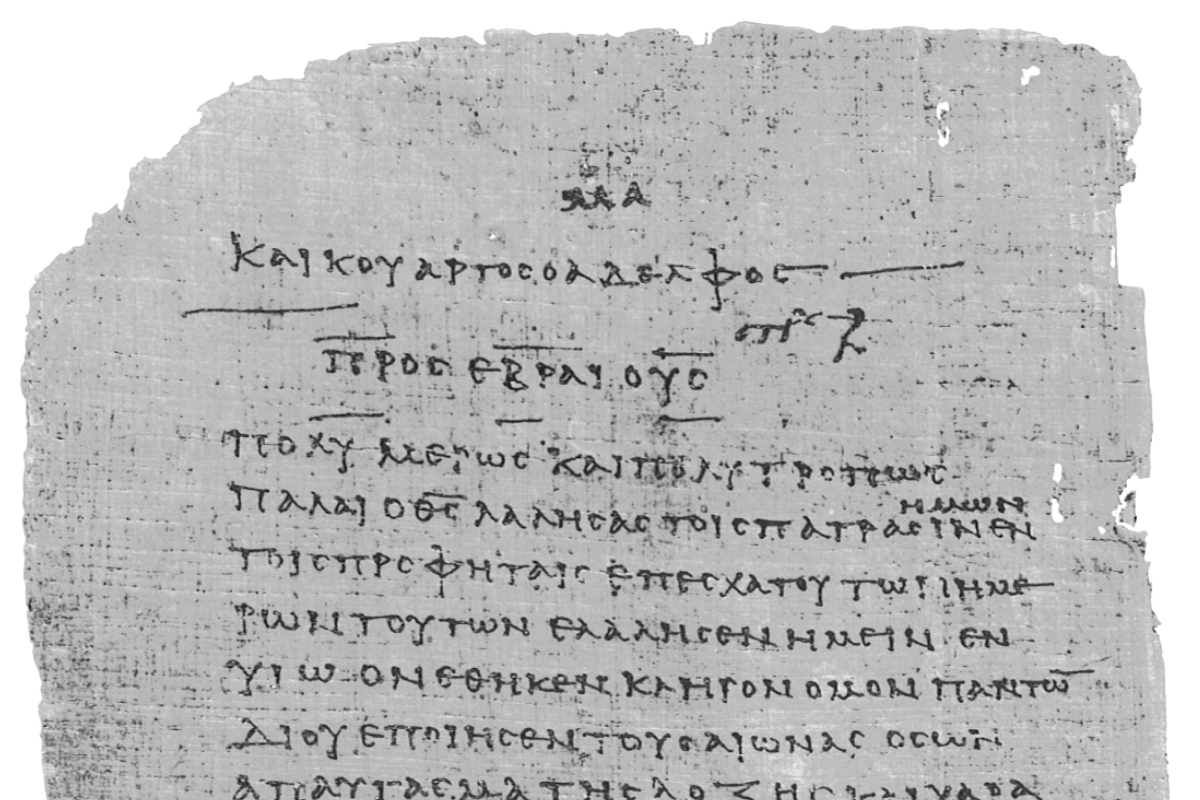 Hebrew people will not have to teach “Know God’s Law” because 
	   EVERYONE [fellow citizen, brother, family] Will Know ME
	   from least to greatest

YHWH will be merciful to their iniquities and remember their sin no more!

When YHWH said, “NEW covenant”    That made 1st one obsolete
	Whatever is becoming obsolete - growing old is ready to disappear

Blood of goats and lambs and bulls could NEVER take away sin, 
  BUT John 1:29 behold the Lamb of God who takes away the sins of the world
Pharisee Paul’s ἀπολογία to the Hebrews   Ἑβραῖος
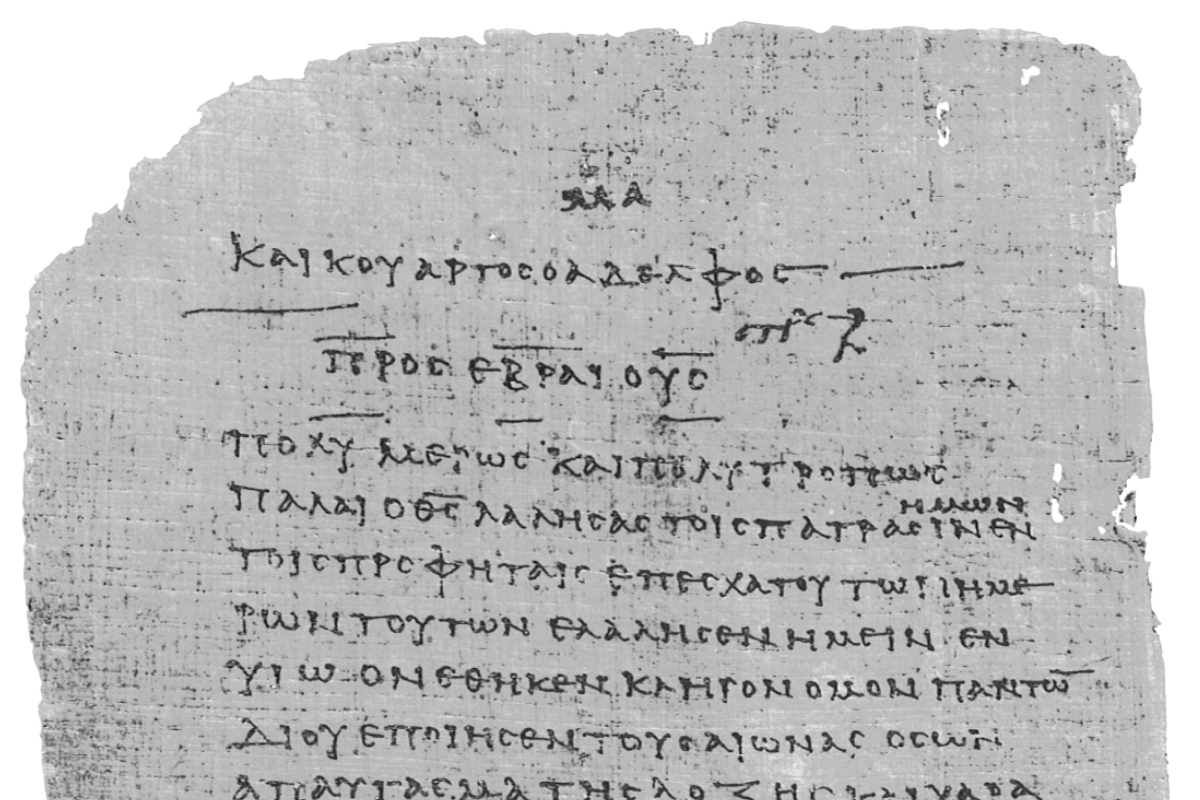 Arguably 8 Covenants in the Hebrew Scriptures

	- Eden  	Genesis 2:16		Time of Innocence
	- Adam  	Genesis 3:15		Time of Conscience
	- Noah  	Genesis 9:16		Time of Human Government
	- Abram  	Genesis 12:2-3	Time of Promise
	- Moses  	Exodus 19:5		Time of Law 
	- Land  	Deuteronomy 30:3	Time of Israel Returns
	- David  	2nd Samuel 7:8-17	Time of Millennium
	- NEW  	Jeremiah 31:31-34	Time of Grace
				                               [Replaced]
	   Hebrews 12:24 Jesus now the Mediator of New Covenant
Pharisee Paul’s ἀπολογία to the Hebrews   Ἑβραῖος
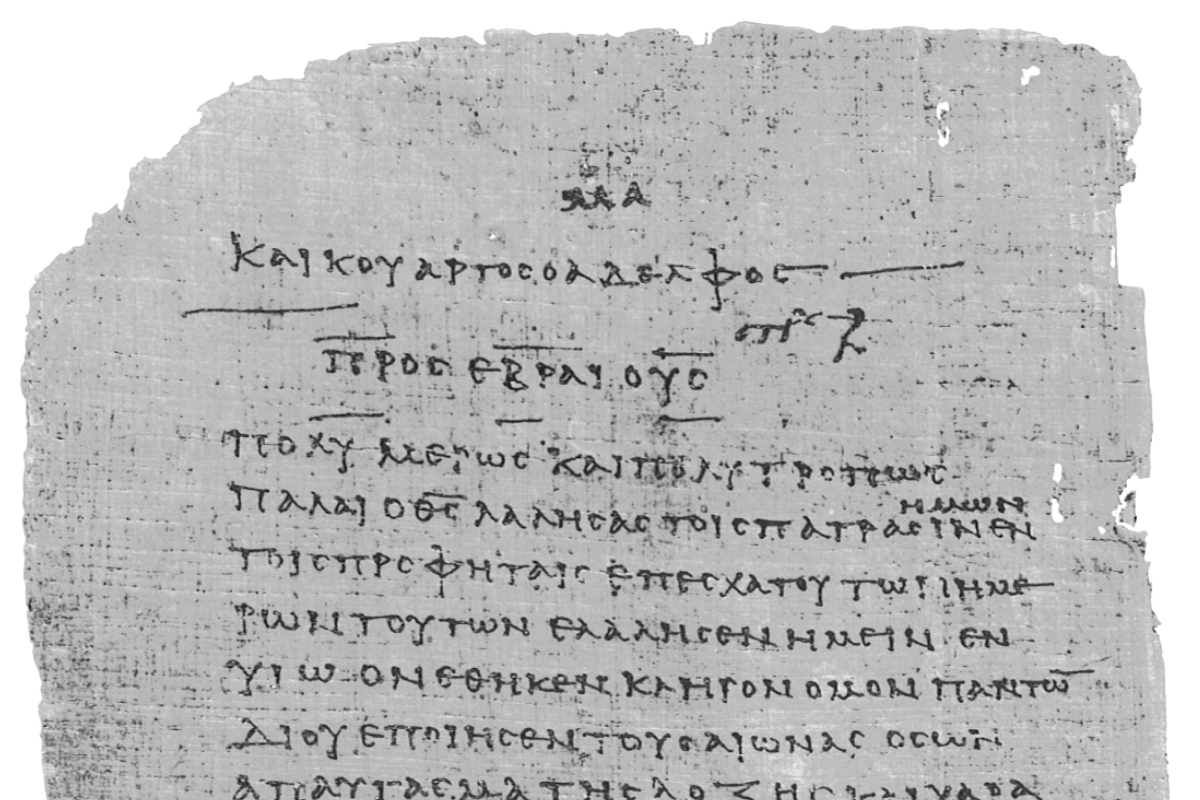 Paul now proceeds into the what supported the original Earthly Covenant

Hebrews 9:1-5  Now even the first covenant had: 
		     1] Regulations of divine worship and
		     2] the earthly sanctuary 
	for there was a tabernacle prepared the outer one, in which were the lampstand 
	and the table and sacred bread this is called the Holy Place - behind the second 
	veil there was a tabernacle which is called the Holy of Holies having a golden 
	altar of incense and the ark of the covenant covered on all sides with gold, in 
	which was a golden jar holding the manna and Aaron’s rod which budded and the 
	tablets of the covenant, then above it were the Keroobim of glory overshadowing 
	the mercy seat but of these things we cannot now speak in detail

	ALL models of the TRUE Tabernacle-Temple and Ark in God’s heaven
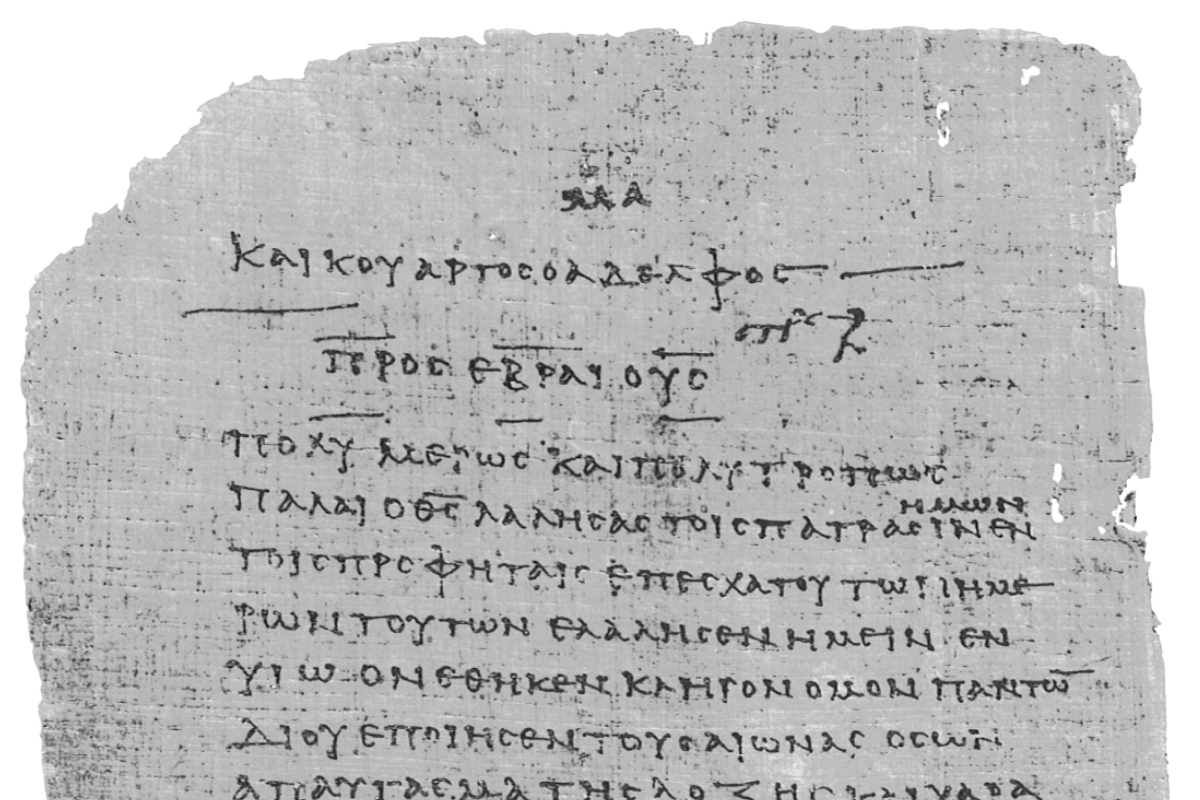 1st Covenant: Regulations [LAW] of divine worship in earthly sanctuary 
	           		happens inside tabernacle made with  man’s hands

		1] Outer HOLY PLACE = lampstand and shewbread
		2] Inner HOLY of HOLIES = behind the second veil 

		             Golden altar of incense at entry and inside 
		             Golden ark of 1st Covenant and inside

			    	Golden jar with manna 
			    	Aaron’s rod that budded 
			            Tablets of the LAW [Covenant]
			  Above That: Keroobim of glory over mercy seat

but of these things we cannot now speak in detail
	Gold type-symbol of Deity-Reigning-Majesty
	Silver type-symbol of Blood-Sin Matt. 26, 27 30 pieces of silver for Jesus
					                               [53 times in 20 verses]
	Tabernacle had bronze posts with silver sockets . . .
Pharisee Paul’s ἀπολογία to the Hebrews   Ἑβραῖος
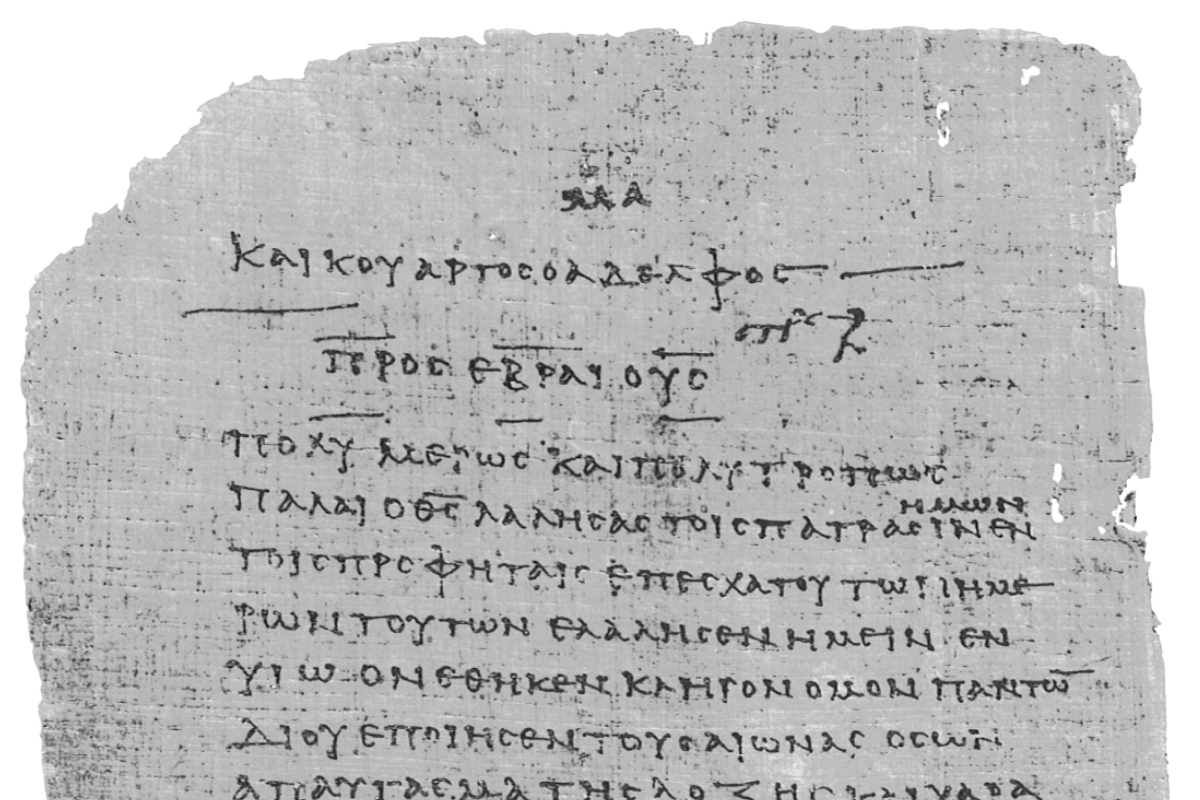 The LAW	typically seen thru lens of 10 Commandments Exodus 20

HOWEVER	Hebrews letter about LAW in worship and the priests

	Gold Lampstand is  מְנוֹרָה  manora   Exodus 25:31-29   37:17-24
	Second veil between Holy Place and Holy of Holies Ex. 26:36-37  36:37
		   [first veil was at front of wilderness tabernacle court-entry]
	Gold Ark			Exodus 25:10-18  26:33
	Gold pot with manna	Exodus 16:33-34
	Gold altar of incense	‘censer” not altar Exodus 31:8
	Gold shewbread table	1st Chronicles 28:16
	Aaron’s rod that budded	Numbers 17:8-11
	Solomon Temple only had Law tablets 1st Kings 8:9  2nd Chron. 5:10
Pharisee Paul’s ἀπολογία to the Hebrews   Ἑβραῖος
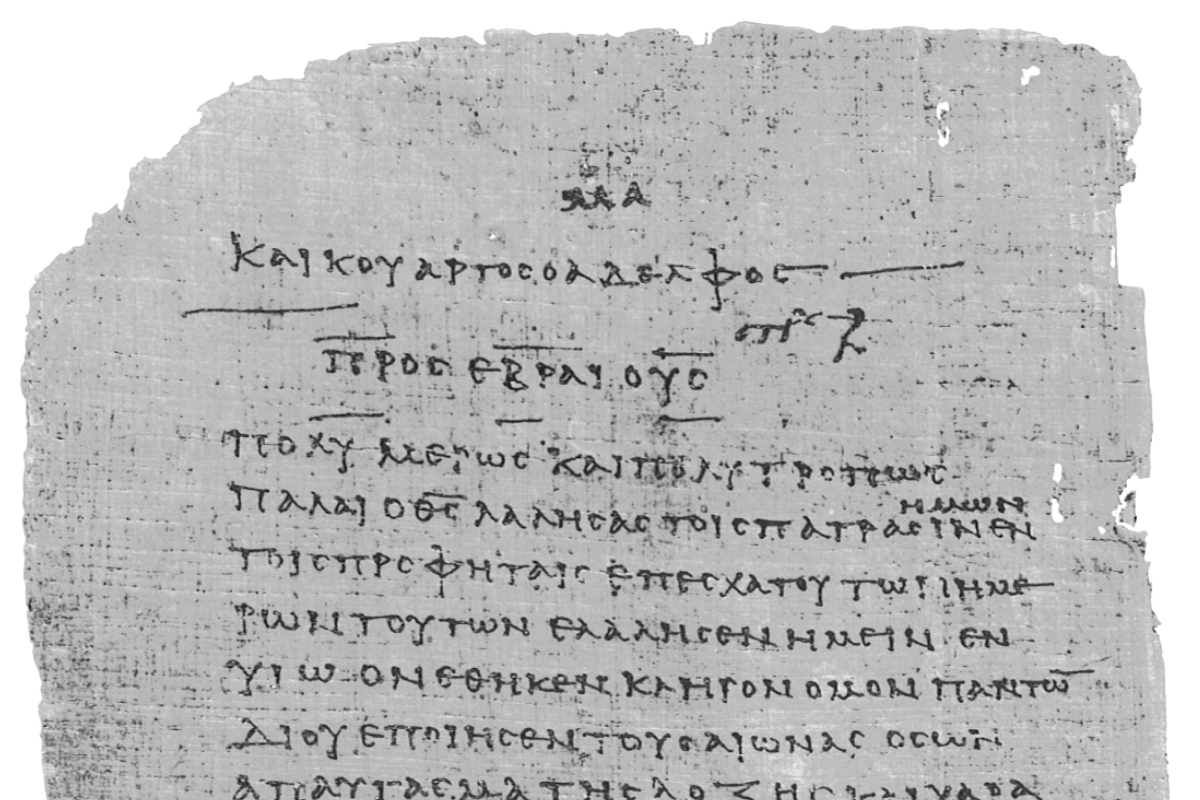 Hebrews 9:6-12  Now when these things have been so prepared [Covenant-1]
		        the priests are continually entering the outer tabernacle 
		        performing the divine worship

		but into the second [Holy of Holies] 
		only the high priest enters once a year  Yom Kippur ‘to cover’
		not without taking blood which he offers 	       [Leviticus 16]
		for himself and for the sins of the people committed in ignorance

Remember: OLD covenant is paleontology perfect tense no use ever again
	         NEW covenant in place to replace the prior has no use again
Pharisee Paul’s ἀπολογία to the Hebrews   Ἑβραῖος
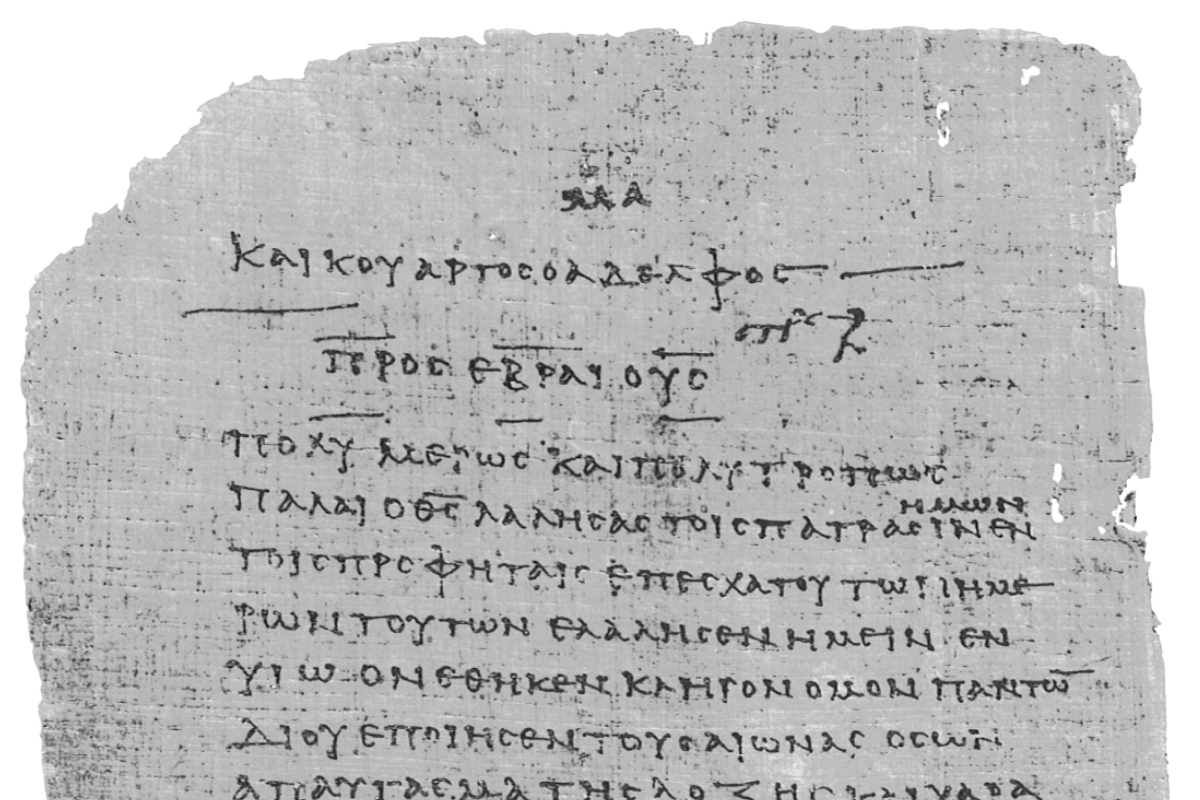 Hebrews 9:6-12

The Holy Spirit is signifying THIS: that the way into the Holy Place has not yet been 
disclosed while the outer tabernacle is still standing - which is a symbol for the present 
time [mid-60s in 1st Century AD]    Accordingly both gifts and sacrifices are offered
	which cannot make the worshiper perfect in conscience since they relate 
only to food - drink - various washings - regulations for the body imposed until a 
time of Reformation    BUT when Christ appeared as a High Priest of the good things to 
come He entered thru the GREATER More Perfect Tabernacle not made with hands - that 
is to say not of this creation - not thru the blood of goats and calves, but thru His own 
	                     κτίσις   ktisis the entire creation [do you catch the difference?]
blood He entered the Holy Place once for all - having obtained eternal redemption

Way not yet Disclosed = as when Jesus would “forerunner” enter the TRUE way 
				 [Levite priests could only be a distant model-type]
Time of Reformation = διόρθωσις  diorthrosis  to make straight, right, corrected  

		EVERYTHING WAS ORIGINALLY INTENDED TO BE REPLACED!
Pharisee Paul’s ἀπολογία to the Hebrews   Ἑβραῖος
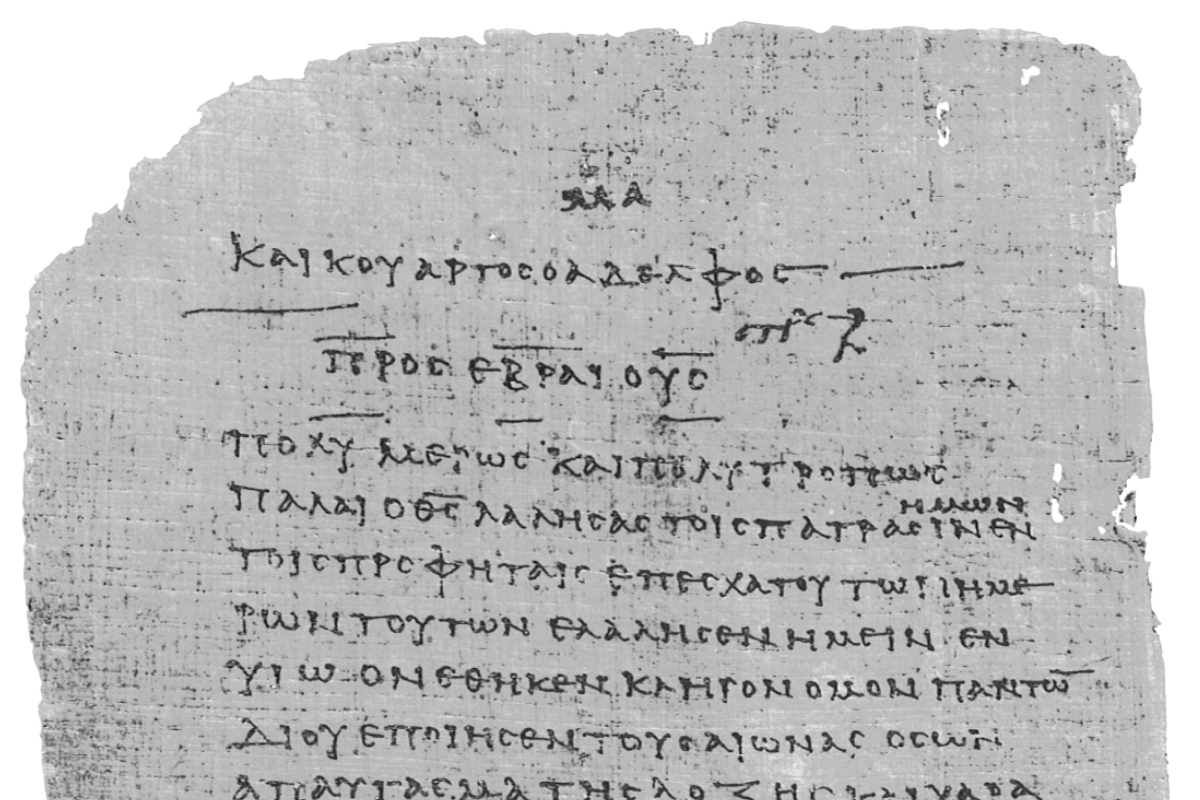 These things have been so prepared in Covenant-1]
	Priests continually enter outer tabernacle performing Divine worship =  DAILY!
	But into Holy of Holies only the high priest enters once a year 
		With blood offered for himself and sins of people committed in ignorance

The Holy Spirit signifies THIS: 
	The way into Holy Place not disclosed while outer tabernacle is still standing 
	A symbol for the present time [mid-60s in 1st Century AD] both gifts and sacrifices 
	are still offered RIGHT NOW which cannot make the worshiper perfect in 
	conscience . . . . they are about food - drink - washings - body regulations 
	until a time of Reformation THAT’S ALL STILL FIRST CONVENANT

BUT Christ NOW as Great High Priest of the good things still to come in the future 
        He is NOW in GREATER More Perfect Tabernacle not made with hands in Heaven
        not of this creation - and not thru blood of goats, calves, but thru His very own blood
        He entered the Holy of Holies once for all - having obtained eternal redemption
Pharisee Paul’s ἀπολογία to the Hebrews   Ἑβραῖος
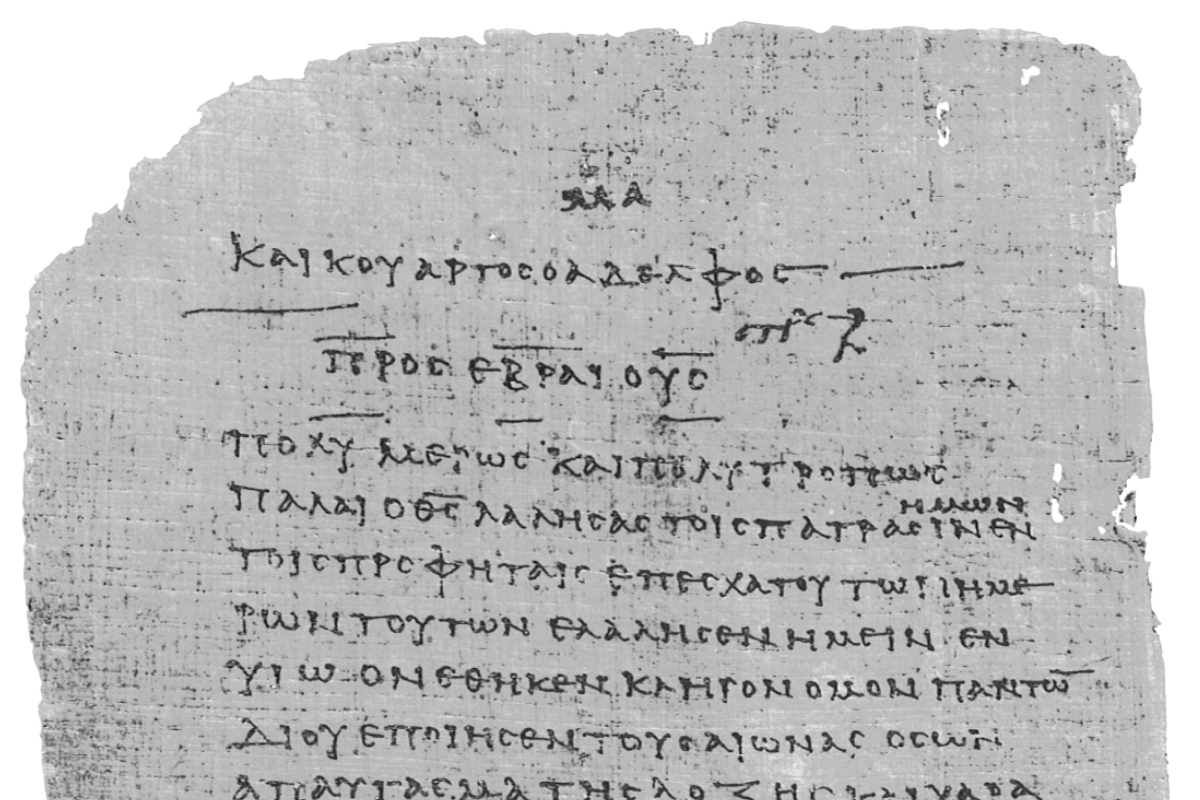 Hebrews 9:13-18  For IF the blood of goats and bulls and the ashes of a heifer
     						                                      Numbers 19:1-22
     sprinkling those who have been defiled sanctify for the cleansing of the flesh
    THEN how much more will the blood of Christ, who thru the eternal Spirit offered 
    Himself without blemish to God  [1st Peter 1:19] how much more will HE cleanse 
    your conscience from dead works to serve the living God?
		John 8:56 Abraham rejoiced to see my day [all was looking ahead]
		Jesus within Holy Holies direct access for us throughout eternity!

	NEW and much better Priest in Jesus	Hebrews 7
	NEW and much better Covenant		Hebrews 8
	NEW and much better Tabernacle		Hebrews 9:1-10
		     NO ONE gets in!
	NEW and much better Sacrifice		Hebrews 9:11-10:18
		animal blood       vs.       Jesus’ blood 
          “temporary atonement”      ”permanent covering”
Pharisee Paul’s ἀπολογία to the Hebrews   Ἑβραῖος
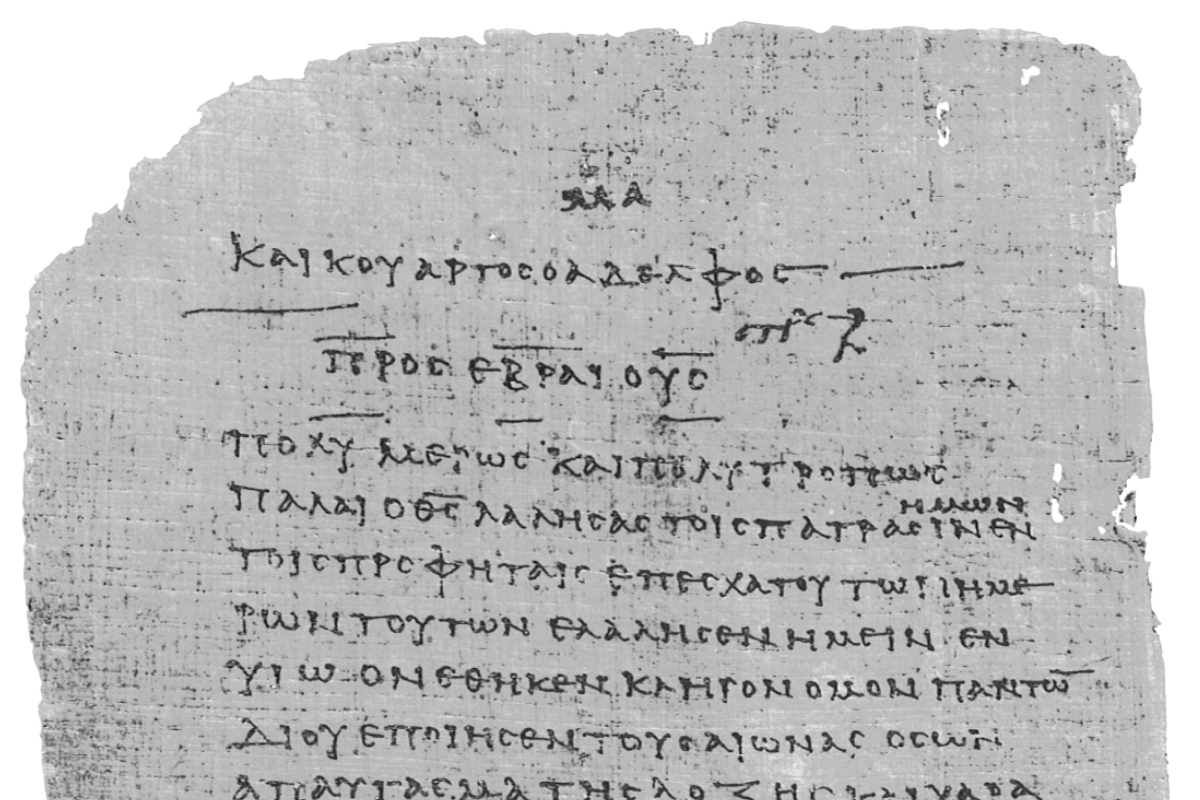 Hebrews 9:13-18
	For this reason He is the Mediator of a NEW Covenant, so that, since a death 
	has taken place for the redemption of the transgressions that were committed 
			Death of the One who made the Testament enacts the PLAN
	under the first covenant, those who have been called may receive the promise 
	of the eternal inheritance for where a covenant [testament] is, there must of 
	necessity also be the death of the ONE who made it for a Testament is valid only 
	when men are dead, for it is never in force while the ONE who made it lives. 
	Therefore, even the first covenant was not inaugurated without blood
Pharisee Paul’s ἀπολογία to the Hebrews   Ἑβραῖος
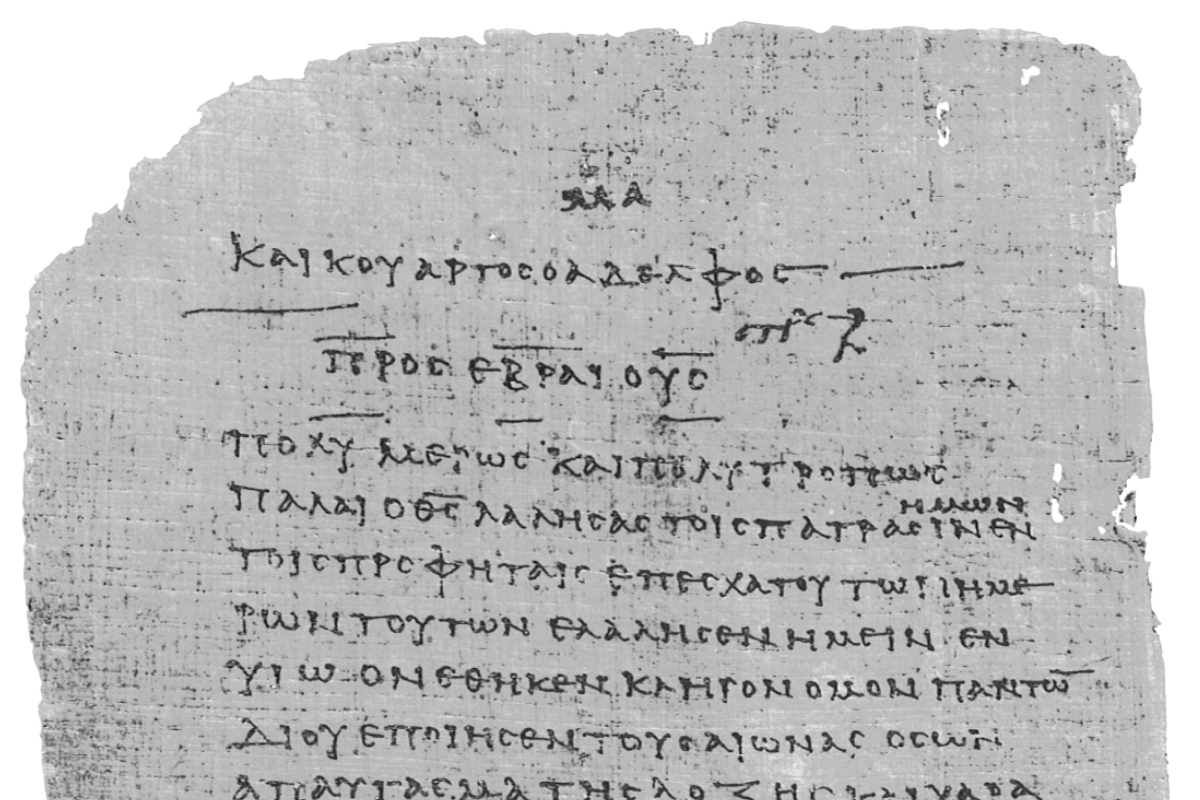 IF blood of goats and bulls and ashes of a heifer sprinkling those who have been 
defiled sanctify for the cleansing of the flesh,

THEN how much more will blood of Christ by Holy Spirit offered Himself without blemish
to God - HE will cleanse your conscience from dead works to serve the living God

For THIS EXACT REASON: Jesus is the Mediator of a NEW Covenant
	- Death happened for redemption of transgressions committed under 1st Covenant
	- Those called receive the promise of eternal inheritance for where a 
	   covenant [testament] is 
	- By necessity the death of the ONE who made it for a Testament is valid only 
	   when men are dead, for it is never in force while the ONE who made it lives. 
	   Based upon this: the first covenant was not inaugurated without blood
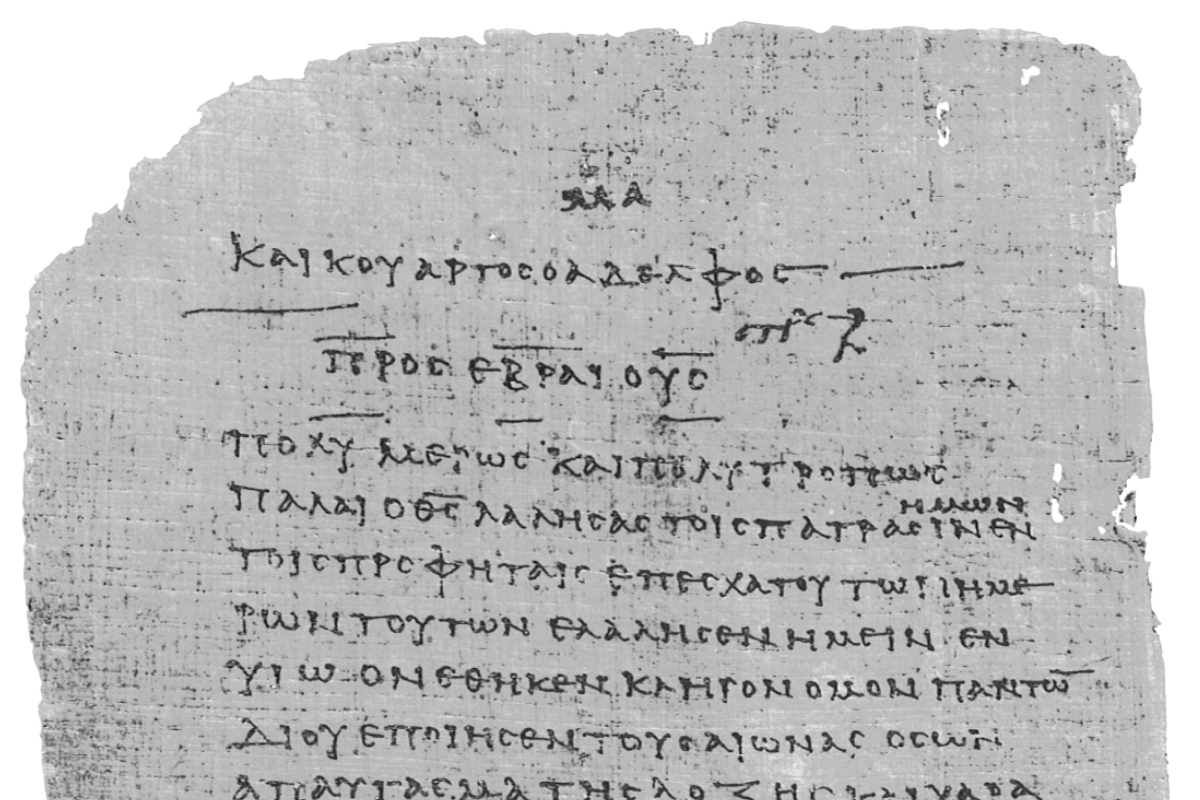 Pharisee Paul’s ἀπολογία to the Ἑβραῖος
NEXT WEEK

	 Session-17 
        Hebrews 9:19 thru 10:4

       Cleansing Sacrifices